Academic and Research Libraries in PakistanA Webinar Presentation at Association of College & Research Libraries - A Division of the American Library Association - May 20, 2020
By Abid Hussain
Library Officer
Institute of Strategic Studies Islamabad ( Min of Foreign Affairs)
Email: abidhussain@issi.org.pk 
WhatsApp Number :+92-333-9285087
Pakistan –An Overview
Islamic Republic of Pakistan came into being in 1947. 
A country in South Asia with a coastline on the Arabian Sea in south. 
Pakistan is bordered by Afghanistan, China, India, and Iran. 
The country occupies an area of 796,095 km², compared it is slightly larger than Turkey (783,562 km²) 
Capital of Pakistan is Islamabad. 
Population -233.5006 Billion (July 2020 est.). 
National Language of Pakistan is Urdu, official languages of Pakistan are Urdu and English.
Pakistan –Government Structure
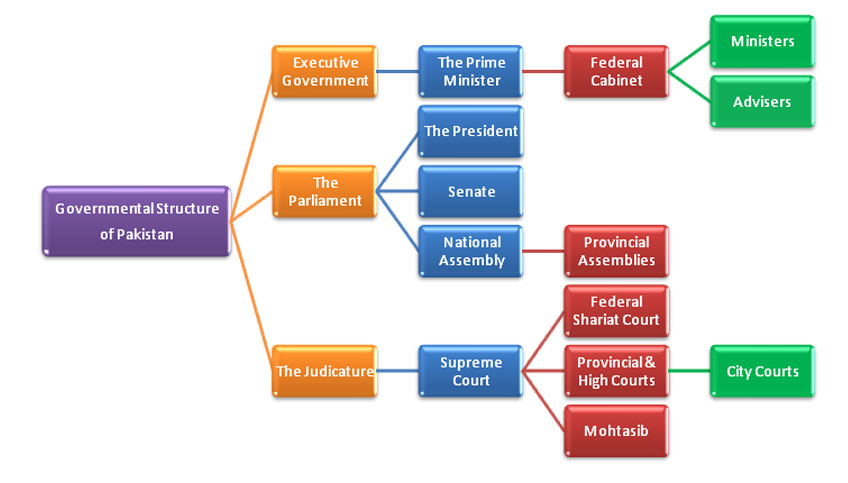 Pakistan –Administrative structure
The administrator units of Pakistan consist of four provinces, 
Balochistan, 
Khyber Pakhtunkhw, 
Punjab
Sindh
two autonomous territories (Azad Jammu and Kashmir, Gilgit-Baltistan and one federal territory Islamabad Capital Territory.
Pakistan –Some National Symbol
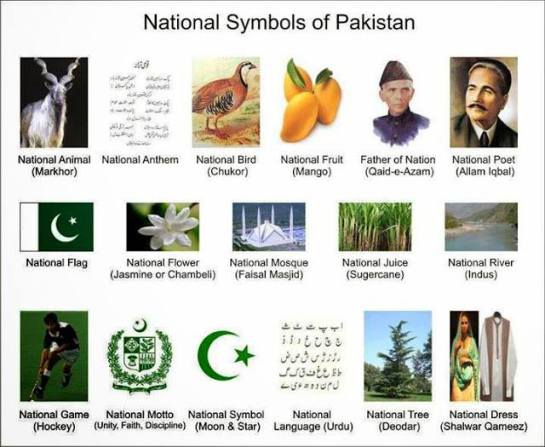 Pakistan-National Heroes
Quaid-e-Azam Muhammad Ali Jinnah-Founder of Pakistan
Dr.Allama Muhammad Iqbal National Poet
Dr.Abdul Qadeer Khan Nuclear Scientist
Nawabzada Liaqat Ali –First Prime minister of Pakistan
Dr.Samar Mubarak Mand. Scientist Nuclear Physicist
Fatima Jinnah-Mother of the Nation
Abdus sattar Edhi, Philantrophist and social activist
Dr –Abdus salam Nobel laureates in Physics
Imran Khan .World Cup  winner and incumbent Prime Minister
Malala Yousafzai Winner of Nobel Prize laureate for Female Education
Pakistan- some Interesting Info
World’s first Islamic country to attain nuclear power
The largest canal-based irrigation system in the world
The world’s largest ambulance network
The world’s sixth-most-populous country
Two people have won the Nobel Prize
K-2 (Chagori) is the highest mountain peak in Pakistan and the second highest in the world
Pakistan has the second largest and oldest salt mine in the world.
Pakistanis are the fourth-most intelligent people in the world
Pakistan -some Interesting Information
The world’s seventh-largest collection of scientists and engineers 	is from Pakistan
World’s largest man-made forest is in Pakistan – the Changa Manga forest
Islamabad, Pakistan is ranked the second most beautiful capital in the world.
Gwadar port is the largest deep sea port in the world
Pakistan is the fourth largest cotton producing country in the world
Source:    https://thefactfile.org/pakistan-facts/3/
Pakistan –Educational Statistics 2019-20
Total Literacy rate presently -57.9%

Total  Secondary/ High School Education (Classes IX-X )-30.9 Thousands
Total Higher Secondary / Inter Colleges (Classes XI-XII)  5.2 thousand 
Total Technical & Vocational Institutes 3.7 thousand
Total Degree Colleges (Classes XIII-XIV) 1,657 thousands
Total universities (Classes XV onwards) 186 universities



Source: http://www.finance.gov.pk/survey/chapters_19/10-Education.pdf
Pakistan-Higher Education
The present higher education established in 2002 
The Higher Education commission recognizes 186 universities in the country, including both private and public institutions
Each University has its own central and Departmental libraries 
There are a total of 10 top universities in Pakistan featured in the QS University Rankings: Asia 2016, which highlights the top 350 universities in Asia. Fourteen  Pakistani universities are also featured in the QS World University Rankings® 2019/20. These are: NUST, QU, Comsats Uni,  GC Lahore, Uni of Pun, Sargoda Uni, LUMS, UET Lahore, Univ of Karachi, Univ of Lahore, Uni of Peshawar, Bahaudin Zak Univ, Arid Agri Uni Rwp, Uni of Vet and Animal Sc Faisalabad.
Source: https://www.timeshighereducation.com/student/best-universities/best-universities-pakistan
History of Library Education in Pakistan
Library education in Pakistan has a historic legacy as University of the Punjab (PU), Lahore was third one in the world and first in Asia to offer formal seat of learning at university level in 1915 (Moid, 1968).
The credit goes to American librarian Asa Don Dickinson who was invited by the authority at Punjab University to train the Librarians. 
He taught  theory and practice and also authored “Punjab Library Primer” The book is regarded as  the first textbook of library education at this region.
Pakistan-Founding members of Librarianship
Khalifa Muhammad Asadullah (1890-1949) –The first graduate library  student of Asa Don Dickinson in 1915
Prof. Dr. Abdul Moid (1920-1984) , A first PhD in the country was from Illinois University (1964).
Muhammad Shafi (1895-1964), who expands DDC for oriental and Islamic topics
Fazal Elahi (1901-1961), an Eminent Librarian
Khawaja Nur Elahi (1905-1974) who prepared modern librarianship plan in Pakistan
Dr. Abdus Subuh Qasimi (1917- 1999), Founder Librarian of Uni of Peshawar
Syed Villayat Hussain (1910-1974) founder librarian of Liaquat National Library.
Anis Khurshid (1924–2008) A PhD in library science from University of Pittsburgh in 1969
Some more prominent members like , Ghani Ul Akram Sabazwari , Mumtaz Anwar and so on…
Sources: https://core.ac.uk/download/pdf/11882548.pdf
Library schools in Pakistan
Currently, following fourteen universities from public and  private sector have well established regular  program in LIS education:
Growth of Library Science
The growth of library education in Pakistan after 1947 at university level can be seen as from certificate course to diploma Course to Master in Library & Information Science (MLIS) to MPhil and PhD.
Currently, the following programs are being offered in LIS schools:
1. BS in LIS (4 years program after 12 years education)
2. Master in LIS (2 years program after 14 years education)
3. MPhil. In LIS (2 years program after 16 years education)
4. PhD (3-5 years program after 18 years education)
Library Associations in Pakistan
Numerous Associations working for the Development of Libraries in Pakistan Some Popular Associations are mentioned below:
West Pakistan Library Association (WPLA) established in 1949
Lyallpur Library Association (LLA) 1958
Punjab College Library Association (PCLA) 1970
Punjab University Library & Information Science Alumni Association (PULISAA) 1988
Punjab Medical Library Association (PMLA) 1990
University of Peshawar Library Alumni Association UPLISAA- 2004-5 
Punjab School Library Association (PSLA) 2008
Karachi University Library Science Alumni Association (KULSAA) 195709
Library Associations in Pakistan
10. Pakistan Bibliographical Working Group (PBWG)1950
11. Pakistan Library Automation Group (PAKLAG) 2000
13. Pakistan Library Cooperation Group (LIBCOOP) 2004
14. LIS Solutions Pakistan
15. UPLISAA-Federal Branch – 2009
16. Sindh Library Association (SLA) 1970
17. Karachi University Professional Librarian’s Association (KUPLA) 1970
18. Peshawar University Campus Library Association (PUCLA) April 21, 2009
19. Society for the Promotion and Improvement of Libraries (SPIL) 1960
20. Federal Library Association (FLA) 1961.
Pakistan Library Association (PLA)
Like American Library Association , Pakistan has also an association at national level known as PLA, Established in 1957 
This association is rotating at provincial level after each three years, it has a federal Unit and Headquarters at Provincial level, presently its headquarter is in Khyber Pukhtoonkhwa (KPK)
Achievments of this Association
Library Education
Rules for cataloguing of muslim names in Pakistan
Copyright ordinance
Pay scale and status of Employees working in Libraries
Survey of reading habits
Establishment of National Advisory council of Librarians
Pre-independence Libraries in Pakistan
The following libraries were existed in this area at the time of independence.1.   Liaqat Hall Library Karachi founded in 1851.2.     Khaliq Dinna Hall library Karachi founded in 1856.3.     Christian College Library Lahore founded in 1866.4.     Punjab Public Library Lahore founded in 1884.5.     Fort sandeman Library Quetta founded in 1884.6.     Divisional Public LIBRARY Khair Pur Sind founded in 1903.7.     Punjab University Library Lahore founded in 1908.8.     Islamia College Library Peshawar founded in 1913.9.     Dayal Singh Trust Library Lahore founded in 1928.10.   Karachi Civil Secretariat Library.
National Library of Pakistan
Initially Liaqat Memorial Library was regarded as the National Library of Pakistan in 1951, but, later on the present Library adjacent with Prime Minister secretariat Building Islamabad was  declared as First National Library of Pakistan in the Year 1993. 
Total collections:                                           	 300,000 	 
 Purchased books:                                         	 10,2000 	 
 Books received through copyright:               	73,091 	 
 Bound volumes of news papers:                  	56,000
 International deposits 		    		4,832
Personal collections   		    		5,000 
Rare books    			    		10,000 
Manuscripts   			     		580 	 
  Ph.D Thesis   			   		6,000 
 Books on CDs/DVDs   		    		2200 
Magzines/journals (per month)                     	1300 	 
						Resource: http://www.nlp.gov.pk/resources.html
National Library of Pakistan
Function of National Library 
1. To acquire library materials generally, both current and retrospective, relating to Pakistan
2. To receive and maintain the national published heritage under copyright law.
3. To promote and encourage the use of library materials through user orientation, information etc
4. To produce current and retrospective national bibliographies.
5. To participate in the planning of all types of library services in the country
6. To act as an organizing agency for international lending and exchange of library material.
7. To organize courses, seminars, workshops, conferences, etc. for the training and education of Librarian
8. To play an effective role in raising the standards of libraries and library services  in the country.
9. To take measures towards the establishment of union catalogues or databases 
10. To participate in international library meetings, conferences, etc. for mutual benefit etc. 
					Resource: https://doi.org/10.1177/0340035208088578
Library Automations in Pakistan
In the era of Information technology, Libraries are computerized throughout the world. Pakistani Librarians are experiencing some new technologies in their libraries. Few popular software are worth mentioning here:
Koha, DSPACE, Greenstone, Libbest, Libmax, LIMS, LAS, Winisis, SLIMS, Library Content Manager –Integrated Library solutions, Insignia, Virtua and much more …Even some librarians have designed their own indigenous library Software's for their libraries.
HEC Digital Library
HEC National Digital Library (DL) is a programme to provide researchers within public and private universities in Pakistan and non-profit research and development organizations with access to international scholarly literature based on electronic (online) delivery, providing access to high quality, peer-reviewed journals, databases, articles and e-Books across a wide range of disciplines. The e-books support programme will allow researchers to access most of the important text and reference books electronically in a variety of subject areas. Around 75,000 number of electronic content has been made available through the Digital Library Programme.
​​​E - databases​​​
E-books
Institutes 
British library document delivery service 
Open access resources​
Eligibility​ criteria				
Source: https://www.hec.gov.pk/english/services/students/HEC-Library/Pages/Important-Links-For-Librarians.aspx
HEC Digital Library-Databases
HEC Digital Library-Premium
Premium resources
Available to the applicable institutes  only, for subscription detail see useful links on the home page !

American Chemical Society (Acs)
Annual Reviews 
Elsevier Science Direct)
American Institute Of Physics (Aip)
Association Of Computing Machinery (Acm)
Jstor
American Mathematical Society (Ams)
Cos Pivot (For Hec Only)
Scopus (For Hec Only) 
American Physical Society (Aps)
Institute Of Electrical And Electronics Engineers (Ieee)
Emerald
American Society Of Civil Engineering (Asce)
Institute Of Physics,
ISI Web Of Science
Way Forward
The government of Pakistan is taking keen interest to improve library services throughout the country , but, for this following key points may be brought under consideration by the stakeholders dealing with this  subject:
Educational Budget may be increased especially for Library services
Libraries should be made important segments for each organizations
Associations working for the cause of Librarianships may be improvised
Policy for Scales uniformity  may be devised
All library schools may be accredited with ALA
Syllabus should be revised regularly
Library courses may be included from Matric level to University Level
More Library schools may be setup throughout the country
Training for Librarians at National and International level may be organized 
IT Skills of the librarians may be  improved and should be abreast with latest technologies
Jobs opportunities for graduate students may be created
The last but not least, Librarians should be granted equal pay for equal services
Short Documentary
https://www.youtube.com/watch?v=PaVXpo-WCNI
Thank you 
For 
Your patience